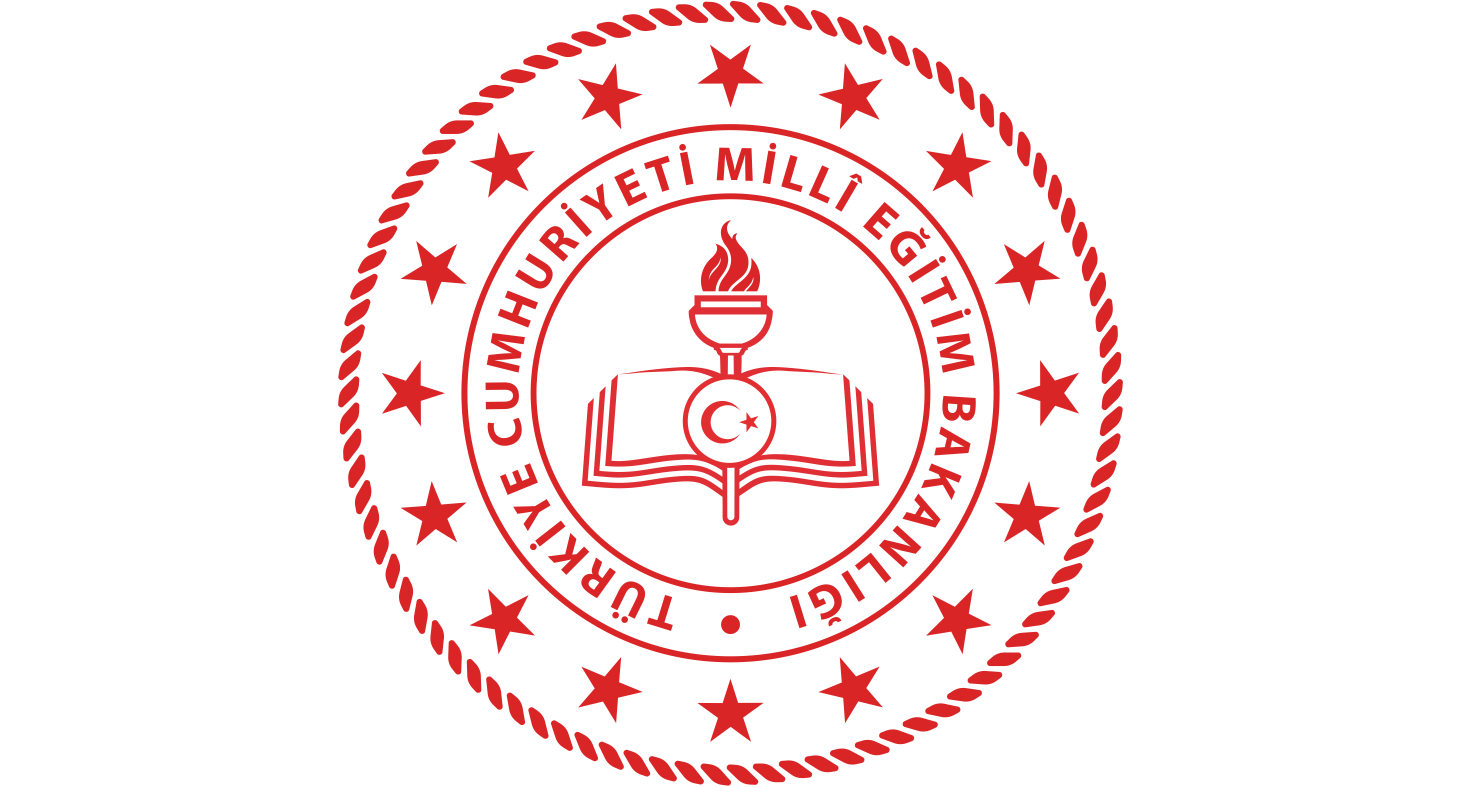 AKRAN ZORBALIĞI
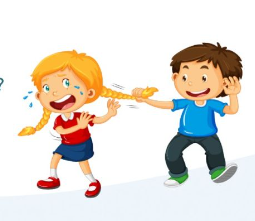 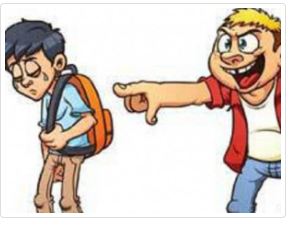 (İLKOKUL _ÖĞRENCİ)
AKRAN ZORBALIĞI NEDİR?
ZORBALIK
Bir bireyin bir başkasını sürekli olarak ve kasten incitmek amacı ile güç kullanmasıdır.
AKRAN ZORBALIĞI
Akran zorbalığı bir öğrencinin ya da öğrenci grubunun bilerek, isteyerek kendinden güçsüz bir başka öğrenciye zarar vermesi ya da onu incitmesidir.
AKRAN ZORBALIĞI TÜRLERİ
SANAL
FİZİKSEL
SÖZEL
SOSYAL
MESAJ YOLUYLA RAHATSIZ ETME
VURMAK
İSİM TAKMA
DIŞLAMA
SANAL ORTAMDA DEDİKODU YAYMA
TEKME ATMAK
ALAY ETME
GÖRMEZDEN GELME
TIRMALAMAK
SÖYLENTİ ÇIKARMA
OYUNLARA ALMAMA
ÖZEL BİLGİLERİ YAYMA
SAÇ ÇEKMEK
ÇELME TAKMAK
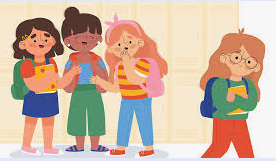 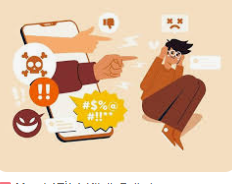 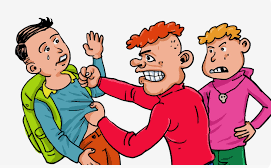 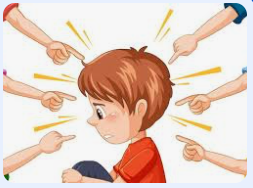 Akran zorbalığında Roller
Zorba
Mağdur
Seyirci
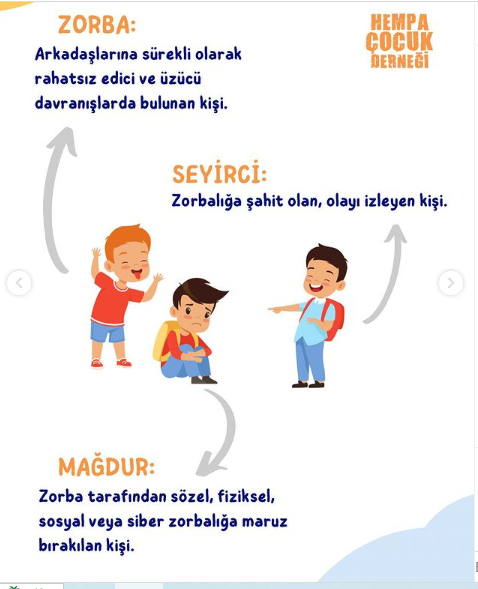 ZORBALIKLA NASIL MÜCADELE EDEBİLİRİM?
Hemen güvendiğin birine (öğretmen, psikolojik danışman, ebeveyn) durumu anlat ve destek al!
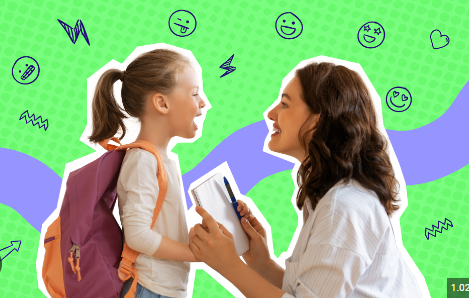 Arkadaşlarından destek al! Zorba kişiler özellikle yalnız gördükleri kişilere daha çok karışırlar! Güvendiğin arkadaşlarının yanında olmak seni koruyabilir!
ZORBALIKLA NASIL MÜCADELE EDEBİLİRİM?
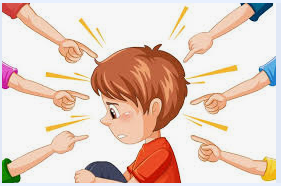 Kendi güvenliğini sağladıktan sonra zorba kişiye karşı çıkıp kendini savunabilirsin!
 "Bu yaptığın doğru değil!" "Bunu yapmanı istemiyorum!" cümlelerini kurabilirsin!
ZORBALIKLA NASIL MÜCADELE EDEBİLİRİM?
Yüksek sesle «Hayır» diyerek onu durdurmak 
Söylediklerini, yaptıklarını umursamamak için kendini meşgul etmek 
´Güvendiğin bir yetişkine haber vermek, yardım istemek 
Ortamı terk etmek
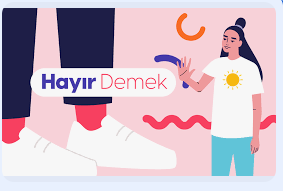 ZORBALIKLA NASIL MÜCADELE EDEBİLİRİM?
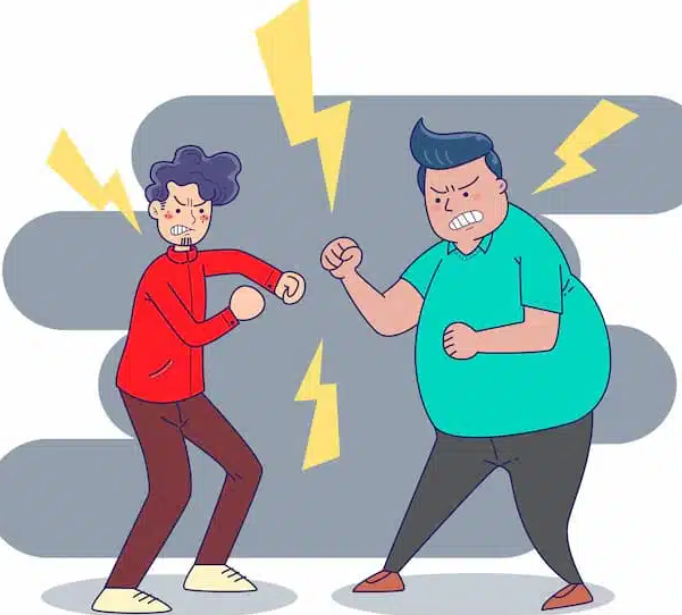 Fiziksel olarak müdahalede bulunma! Zorba kişiye onun yaptıklarını yapma!
Zorba kişiye karşı onun davrandığı gibi davranırsan, bu zorba kişinin davranışını arttırır!
ZORBALIKLA NASIL MÜCADELE EDEBİLİRİM?
Bu yaşananlar geçecek!" veya "Bu durumu asla değiştiremem!" gibi cümleler kurma! Durumu değiştirmek için öğretmeninden destek al
Zorbaca davranan bir arkadaşın var ise;
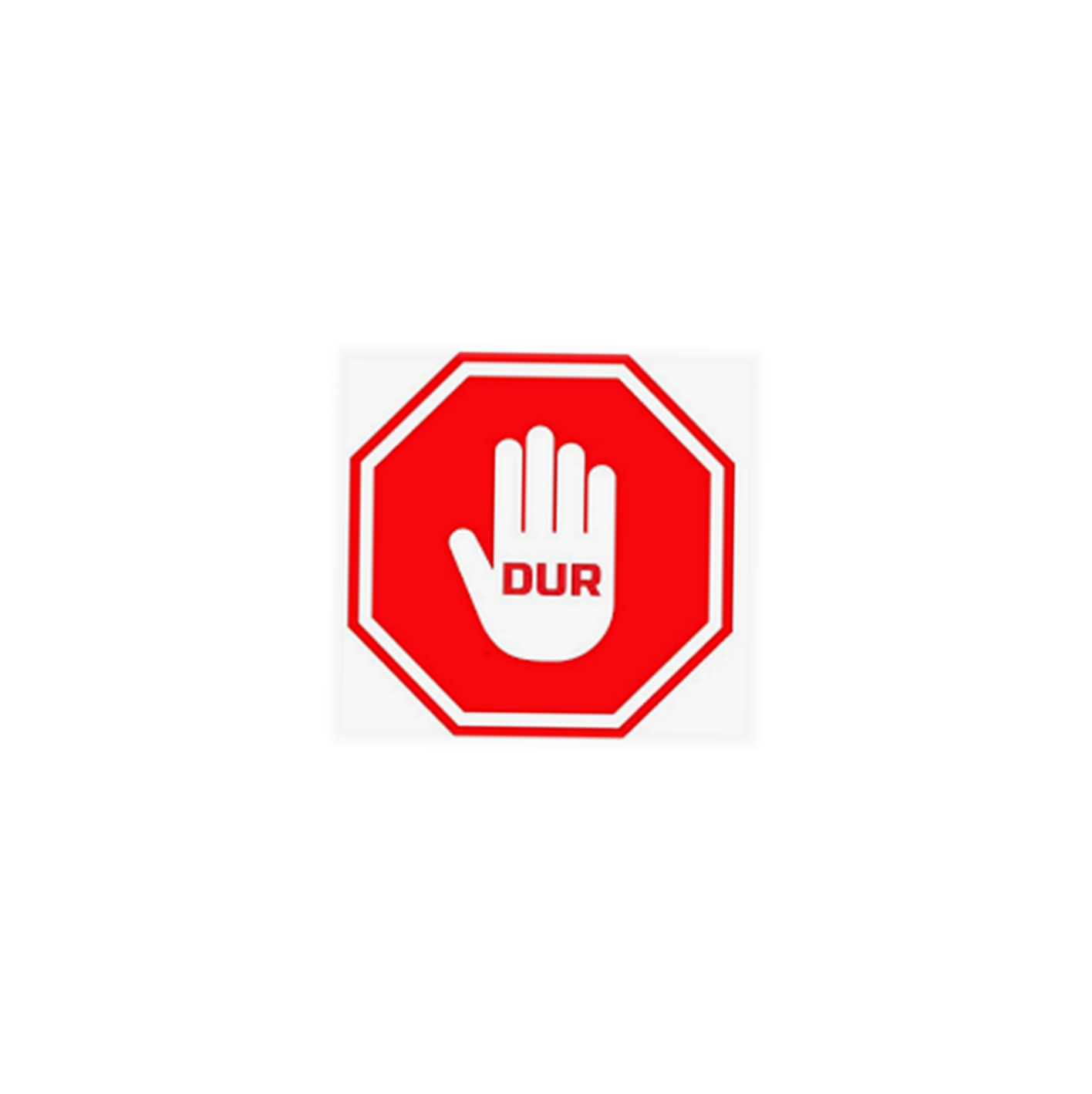 Onu uyarabilirsin, »Dur» diyebilirsin. 
´Zorbalığa uğrayan arkadaşına destek çıkabilirsin. 
´Güvendiğin bir yetişkine durumu anlatarak yardım isteyebilirsin.
Zorbaca davranan bir arkadaşın var ise;
Ne olursa olsun sessiz kalma
Yaşananları görmezden gelmemelisin! 
Zorbalık  durumunun geçmesini beklememeli, çözüm için adım atmalısın!
 Zorbalık yapan kişinin davranışlarına gülmemeli, ona eşlik etmemelisin!
 Zorbalığa uğrayan kişiyi dışlamamalısın! Ona destek olmalısın!
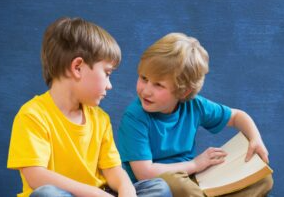 YANLIŞ MI?
DOĞRU MU?
ETKİNLİK
DOĞRU
BİRİNE VURMAK, LAKAP TAKMAK, DALGA GEÇMEK ZORBALIKTIR
YANLIŞ
ARKADAŞIM BANA HOŞLANMADIĞIM BİR LAKAP TAKARSA ZORBALIK YAPMIŞ OLMAZ
YANLIŞ
ARKADAŞIMA SEVMEDİĞİ ŞAKALAR YAPABİLİRİM
DOĞRU
ARKADAŞIMA İSTEMEDEN KÖTÜ HİSSETTİRDİĞİMDE ÖZÜR DİLEMELİYİM
DOĞRU
ARKADAŞIMA ZORBALIK YAPILDIĞINI GÖRÜRSEM YARDIM ETMELİYİM
DOĞRU
ZORBALIK YAPAN KİŞİYİ GÖRDÜĞÜMDE ONU UYARMALIYIM
YANLIŞ
EĞER BİRİNİ SEVMİYORSAM ONA ZORBALIK YAPABİLİRİM
YANLIŞ
ZORBALIĞA UĞRUYORSAM KİMSE BANA YARDIM EDEMEZ
YANLIŞ
BAŞKALARINI KIZDIRMAK BAZEN EĞLENCELİDİR
DOĞRU
BİRLİK OLURSAK ZORBALIĞI DURDURABİLİRİZ
DOĞRU
ZORBALIĞA UĞRADIĞIMI DÜŞÜNÜYORSAM BUNU BİR YETİŞKİN İLE PAYLAŞMALIYIM
YANLIŞ
ARKADAŞIMIN EŞYASINI İZİNSİZ KULLANABİLİRİM
YANLIŞ
ZORBALIĞA UĞRUYORSAM BU BENİM HATAMDIR
Teşekkürler
Birlik Olursak Zorbalığı Durdurabiliriz